Week 1 – Day 1
Phonological Awareness
Contrast Vowel Sounds
Listen carefully as I say two words. Listen: barn, bone.
I hear different middle sounds in the words.
Only one has the /ar/ sounds: /b/ /ar/ /n/.
Bone does not have the /ar/ sounds.
Repeat with shack/shark and bark/bake.
Guided Practice:
I will say two words. 
Which word has the /ar/ sounds? Say the word.

	arm, aim		pat, part		jay, jar			march, make

	art, ate			head, hard	harp, hope	dark, dirt
Introduce /ar/: ar
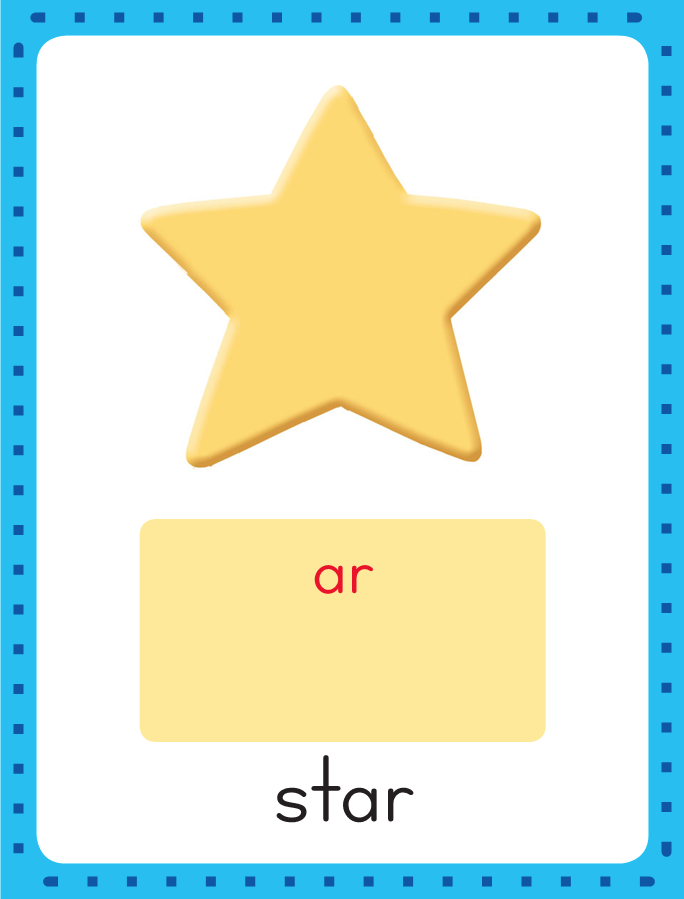 This is the Star 
Sound-Spelling Card.
 The sounds at the end of the wortd star are /ar/.
Listen: /star/.
When the vowel a is followed by an r the sound changes.
Together a and r stand for /ar/.
Say the sounds with me: /ar/.
I’ll say /ar/ as I write the letters a and r several times.
Have children practice connecting the letters ar to the sounds 
/ar/ by writing them.

Now do it with me. Say /ar/ as I write the letters ar.

This time, write the letters ar five times as you say the /ar/ sounds.
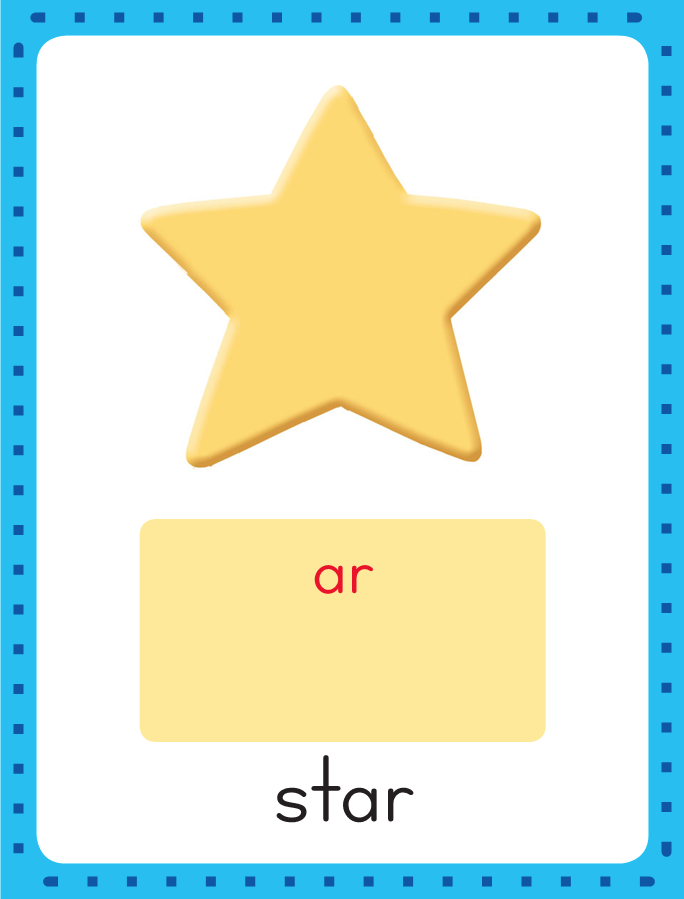 ar		ar		ar		ar		ar
Blend Words with  /ar/: ar
f
Blend Words with  /ar/: ar
f
ar
Blend Words with  /ar/: ar
f
ar
Blend Words with  /ar/: ar
f
ar
m
Blend Words with  /ar/: ar
f
ar
m
Blend Words with  /ar/: ar
ar
Blend Words with  /ar/: ar
ar
m
Blend Words with  /ar/: ar
ar
m
Blend Words with  /ar/: ar
y
Blend Words with  /ar/: ar
y
ar
Blend Words with  /ar/: ar
y
ar
Blend Words with  /ar/: ar
y
ar
d
Blend Words with  /ar/: ar
y
ar
d
Blend Words with  /ar/: ar
l
Blend Words with  /ar/: ar
l
ar
Blend Words with  /ar/: ar
l
ar
Blend Words with  /ar/: ar
l
ar
ge
Blend Words with  /ar/: ar
l
ar
ge
Blend Words with  /ar/: ar
st
Blend Words with  /ar/: ar
st
ar
Blend Words with  /ar/: ar
st
ar
Blend Words with  /ar/: ar
st
ar
t
Blend Words with  /ar/: ar
st
ar
t
ar     ge     igh     ch 

 ck     ey      sh      ar

tch    sm			 ar      oa
ar
art
art      d
art      dar
art      dark
art      dark     b
art      dark     bar
art      dark     barn
art      dark     barn

 c
art      dark     barn

 car
art      dark     barn

 car      h
art      dark     barn

 car      har
art      dark     barn

 car      hard
art      dark     barn

 car      hard     y
art      dark     barn

 car      hard     yar
art      dark     barn

 car      hard     yarn
art      dark     barn

 car      hard     yarn

h
art      dark     barn

 car      hard     yarn

har
art      dark     barn

 car      hard     yarn

harm
art      dark     barn

 car      hard     yarn

harm   sh
art      dark     barn

 car      hard     yarn

harm   shar
art      dark     barn

 car      hard     yarn

harm   sharp
art      dark     barn

 car      hard     yarn

harm   sharp    sc
art      dark     barn

 car      hard     yarn

harm   sharp    scar
art      dark     barn

 car      hard     yarn

harm   sharp    scarf
art      dark     barn

 car      hard     yarn

harm   sharp    scarf

p
art      dark     barn

 car      hard     yarn

harm   sharp    scarf

par
art      dark     barn

 car      hard     yarn

harm   sharp    scarf

part
art      dark     barn

 car      hard     yarn

harm   sharp    scarf

part    ch
art      dark     barn

 car      hard     yarn

harm   sharp    scarf

part    char
art      dark     barn

 car      hard     yarn

harm   sharp    scarf

part    chart
art      dark     barn

 car      hard     yarn

harm   sharp    scarf

part    chart   ch
art      dark     barn

 car      hard     yarn

harm   sharp    scarf

part    chart   char
art      dark     barn

 car      hard     yarn

harm   sharp    scarf

part    chart   charge
Internal Sounding Out
had
Internal Sounding Out
had    hard
Internal Sounding Out
had    hard     match
Internal Sounding Out
had    hard     match

march
Internal Sounding Out
had    hard     match

march   smart
Internal Sounding Out
had    hard     match

march   smart   apart
Internal Sounding Out
had    hard     match

march   smart   apart

 child
Internal Sounding Out
had    hard     match

march   smart   apart

 child     party
Internal Sounding Out
had    hard     match

march   smart   apart

 child     party    coat
Internal Sounding Out
had    hard     match

march   smart   apart

 child     party    coat

fried
Internal Sounding Out
had    hard     match

march   smart   apart

 child     party    coat

fried    hockey
Internal Sounding Out
had    hard     match

march   smart   apart

 child     party    coat

fried    hockey   night
A
A dog
A dog started
A dog started to
A dog started to bark
A dog started to bark in
A dog started to bark in the
A dog started to bark in the dark
A dog started to bark in the dark yard.
A dog started to bark in the dark yard.

Can
A dog started to bark in the dark yard.

Can a
A dog started to bark in the dark yard.

Can a shark
A dog started to bark in the dark yard.

Can a shark live
A dog started to bark in the dark yard.

Can a shark live in
A dog started to bark in the dark yard.

Can a shark live in a
A dog started to bark in the dark yard.

Can a shark live in a barn
A dog started to bark in the dark yard.

Can a shark live in a barn on
A dog started to bark in the dark yard.

Can a shark live in a barn on a
A dog started to bark in the dark yard.

Can a shark live in a barn on a farm?
A dog started to bark in the dark yard.

Can a shark live in a barn on a farm?

Clark
A dog started to bark in the dark yard.

Can a shark live in a barn on a farm?

Clark will
A dog started to bark in the dark yard.

Can a shark live in a barn on a farm?

Clark will park
A dog started to bark in the dark yard.

Can a shark live in a barn on a farm?

Clark will park his
A dog started to bark in the dark yard.

Can a shark live in a barn on a farm?

Clark will park his car
A dog started to bark in the dark yard.

Can a shark live in a barn on a farm?

Clark will park his car in
A dog started to bark in the dark yard.

Can a shark live in a barn on a farm?

Clark will park his car in the
A dog started to bark in the dark yard.

Can a shark live in a barn on a farm?

Clark will park his car in the backyard.
Spelling / Dictation
1. _________
2. _________
3. _________
4. _________
5. _________
cart
harm
barn
arm
yarn
High Frequency
Words
Read, Spell, Write
four
I see four fish in the fish tank.
Read, Spell, Write
large
I saw a large dog in the park.
Read, Spell, Write
none
Ted has one left, but Mark has none.
Read, Spell, Write
only
The card only costs five cents.
Read, Spell, Write
put
Where did you put my book?
Read, Spell, Write
round
A penny is round.
Have children read the sentences. Prompt them to identify the high-frequency words in connected text and to blend the decodable words.
I see four fish in the fish tank.
I saw a large dog in the park.
Ted has one left, but Mark had none.
Have children read the sentences. Prompt them to identify the high-frequency words in connected text and to blend the decodable words.
The card only costs five cents.
Where did you put my book?
A penny is round.
Grammar
 Join sentences with and, but, or
Two complete sentences can be joined together with a joining word.
The words and, but, and or are used to put two sentences together.
You march to the top of the hill. 
You look for the barn.

You march to the top of the hill and you look for the barn.
Circle the joining word and explain to children the difference in meaning of and, but, and or.
Grammar
 Join sentences with and, but, or
Two complete sentences can be joined together with a joining word.
The words and, but, and or are used to put two sentences together.
Walk by the lake. 
Do not go in the water.

Walk by the lake but do not go in the water.
Circle the joining word and explain to children the difference in meaning of and, but, and or.
Grammar
 Join sentences with and, but, or
Two complete sentences can be joined together with a joining word.
The words and, but, and or are used to put two sentences together.
Marge might win the prize. 
Charlie might win the prize.

Marge might win the prize or Charlie might win the prize.
Circle the joining word and explain to children the difference in meaning of and, but, and or.
Grammar
 Join sentences with and, but, or
Read the sentences below and have children identify 
the word to join the two sentences.
Who is he and where is he from?

You can take the high path or you can take the low path?

We were going to take a car trip but we ran out of gas.
Week 1 – Day 2
Phonemic Awareness
Phoneme Categorization
Listen as I say three words: yarn, coat, bark.
Two of the words have the same sounds in the middle.
One does not. Yarn and bark have the /ar/ sounds.
Coat does not. Coat does not belong.
Guided Practice:
I will say three words. Tell me which word does not belong and why.

sharp, hard, beach		pain, mark, late		charge, main, cart

scarf, back, hand			store, guard, charm	stork, bird, first
Review /ar/: ar
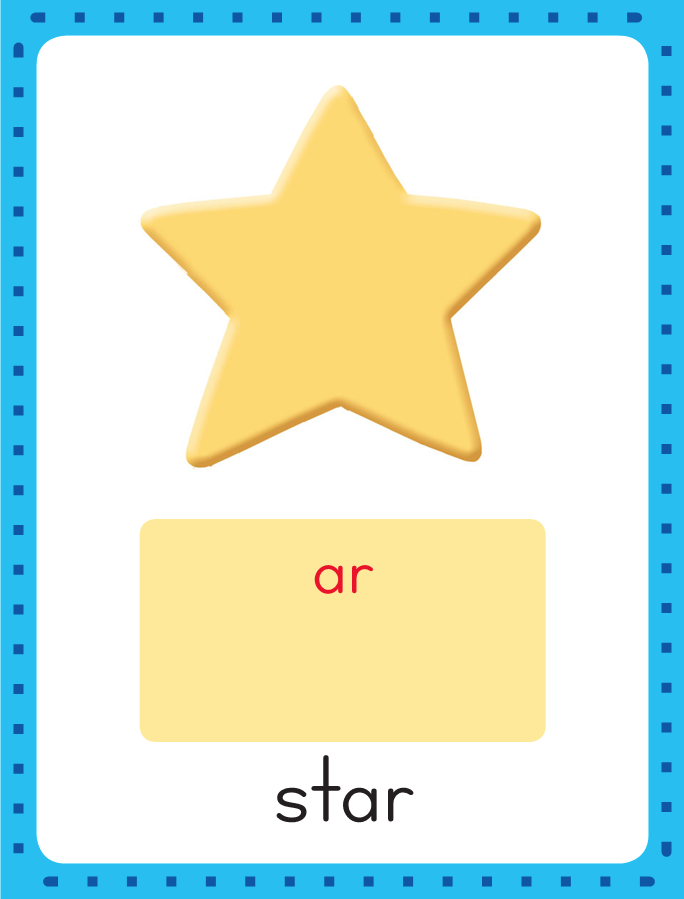 star
What are the letters?
What sound do they stand for?
park
Blend Words with  /ar/: ar
m
Blend Words with  /ar/: ar
m
ar
Blend Words with  /ar/: ar
m
ar
Blend Words with  /ar/: ar
m
k
ar
Blend Words with  /ar/: ar
k
m
ar
Blend Words with  /ar/: ar
d
Blend Words with  /ar/: ar
d
ar
Blend Words with  /ar/: ar
d
ar
Blend Words with  /ar/: ar
d
k
ar
Blend Words with  /ar/: ar
k
d
ar
Blend Words with  /ar/: ar
st
Blend Words with  /ar/: ar
st
ar
Blend Words with  /ar/: ar
st
ar
Blend Words with  /ar/: ar
st
t
ar
Blend Words with  /ar/: ar
t
st
ar
Blend Words with  /ar/: ar
l
Blend Words with  /ar/: ar
l
ar
Blend Words with  /ar/: ar
l
ar
Blend Words with  /ar/: ar
l
ge
ar
Blend Words with  /ar/: ar
ge
l
ar
f
far
far      ar
far      arm
far      arm      h
far      arm      har
far      arm      hard
far      arm      hard

 b
far      arm      hard

 bar
far      arm      hard

 bark
far      arm      hard

 bark     ch
far      arm      hard

 bark     char
far      arm      hard

 bark     chart
far      arm      hard

 bark     chart    sh
far      arm      hard

 bark     chart    shar
far      arm      hard

 bark     chart    sharp
far      arm      hard

 bark     chart    sharp

ch
far      arm      hard

 bark     chart    sharp

char
far      arm      hard

 bark     chart    sharp

charge
far      arm      hard

 bark     chart    sharp

charge  m
far      arm      hard

 bark     chart    sharp

charge  mar
far      arm      hard

 bark     chart    sharp

charge  march
far      arm      hard

 bark     chart    sharp

charge  march   sc
far      arm      hard

 bark     chart    sharp

charge  march   scar
far      arm      hard

 bark     chart    sharp

charge  march   scar

 barn
far      arm      hard

 bark     chart    sharp

charge  march   scar

 barnyard
far      arm      hard

 bark     chart    sharp

charge  march   scar

 barnyard     re
far      arm      hard

 bark     chart    sharp

charge  march   scar

 barnyard     restart
Build Words with /ar/ ar
c
ar
d
What is the new word we made?
Let’s blend all the sounds and read the word.
Change the c to h.
Build Words with /ar/ ar
h
ar
d
What is the new word we made?
Let’s blend all the sounds and read the word.
Change the d to p.
Build Words with /ar/ ar
h
ar
p
What is the new word we made?
Let’s blend all the sounds and read the word.
Change the h to sh.
Build Words with /ar/ ar
sh
ar
p
What is the new word we made?
Let’s blend all the sounds and read the word.
Change the p to k.
Build Words with /ar/ ar
sh
ar
k
What is the new word we made?
Let’s blend all the sounds and read the word.
Change the sh to p.
Build Words with /ar/ ar
p
ar
k
What is the new word we made?
Let’s blend all the sounds and read the word.
Change the k to t.
Build Words with /ar/ ar
p
ar
t
What is the new word we made?
Let’s blend all the sounds and read the word.
Change the p to c.
Build Words with /ar/ ar
c
ar
t
What is the new word we made?
Let’s blend all the sounds and read the word.
Change the c to ch.
Build Words with /ar/ ar
ch
ar
t
What is the new word we made?
Let’s blend all the sounds and read the word.
Change the t to m.
Build Words with /ar/ ar
ch
ar
m
What is the new word we made?
Let’s blend all the sounds and read the word.
Change the ch to h.
Build Words with /ar/ ar
h
ar
m
What is the new word we made?
Let’s blend all the sounds and read the word.
Change the h to f.
Build Words with /ar/ ar
f
ar
m
What is the new word we made?
Let’s blend all the sounds and read the word.
Remove the m.
Build Words with /ar/ ar
f
ar
What is the new word we made?
Let’s blend all the sounds and read the word.
Remove the m.
Build Words with /ar/ ar
f
ar
What is the new word we made?
Let’s blend all the sounds and read the word.
Change the f to b.
Build Words with /ar/ ar
b
ar
What is the new word we made?
Let’s blend all the sounds and read the word.
Change the b to c.
Build Words with /ar/ ar
c
ar
What is the new word we made?
Let’s blend all the sounds and read the word.
Change the c to sc.
Build Words with /ar/ ar
sc
ar
f
What is the new word we made?
Let’s blend all the sounds and read the word.
Structural Analysis
Irregular Plurals
We add –s or –es to many words 
to make them mean “more than one.”
shark
sharks
marsh
marshes
Structural Analysis
Irregular Plurals
Some words change in other ways 
to make them mean “more than one.”
Men means “more than one man.”
men
man

One man sat down.
Two men stood up.
Explain that the vowel sound and spelling changed.
Structural Analysis
Irregular Plurals
Some words change in other ways 
to make them mean “more than one.”
Sheep means “more than one sheep.”
sheep
sheep

One sheep has black wool.
Five sheep have white wool.
Structural Analysis
Irregular Plurals
Match each word to its plural.
child
people
deer
woman
person
children
deer
feet
foot
women
Spelling
part
darn
charm
cart
barn
arm
art
yarn
harm
cart
barn
arm
yarn
harm
art
High Frequency
Words
Read, Spell, Write
four
I see four fish in the fish tank.
Read, Spell, Write
large
I saw a large dog in the park.
Read, Spell, Write
none
Ted has one left, but Mark has none.
Read, Spell, Write
only
The card only costs five cents.
Read, Spell, Write
put
Where did you put my book?
Read, Spell, Write
round
A penny is round.
Grammar
 Join sentences with so and because
Two complete sentences can be joined together.
A cause and effect can be joined into one sentence,
Chen is cold.
He does not have his coat.

Chen is cold because 
he does not have his coat.
Circle the words that join the sentences together.
Explain the difference between so and because.
Grammar
 Join sentences with so and because
Two complete sentences can be joined together.
A cause and effect can be joined into one sentence,
Barb lives far away.
She rides the bus to school.

Barb lives far away so 
she rides the bus to school.
Circle the words that join the sentences together.
Explain the difference between so and because.
Week 1 – Day 3
Phonemic Awareness 
Phoneme Blending
I am going to say a word sound by sound.
Listen carefully to these sounds: /f/ /ar/.
Now listen as I blend the sounds: /fffar/, far.
The word is far.
I am going to say another word sound by sound.
Listen carefully to these sounds: /f/ /ar/ /m/.
Now listen as I blend the sounds: /fffarm/, farm.
The word is farm.
Guided Practice: 
I will say a word sound by sound. Then we will blend the sounds to say a word.

	/ar/ /t/			/k/ /ar/			/sh/ /ar/ /p/		/y/ /ar/ /d/

	/s/ /t/ /ar/		/d/ /ar/ /t/		/l/ /ar/ /j/			/s/ /m/ /ar/ /t/
Blend Words with  /ar/ ar
h
Blend Words with  /ar/ ar
h
ar
Blend Words with  /ar/ ar
h
ar
Blend Words with  /ar/ ar
h
ar
m
Blend Words with  /ar/ ar
h
ar
m
Blend Words with  /ar/ ar
sc
Blend Words with  /ar/ ar
sc
ar
Blend Words with  /ar/ ar
sc
ar
Blend Words with  /ar/ ar
ch
Blend Words with  /ar/ ar
ch
ar
Blend Words with  /ar/ ar
ch
ar
Blend Words with  /ar/ ar
ch
ar
ge
Blend Words with  /ar/ ar
ch
ar
ge
Blend Words with  /ar/ ar
st
Blend Words with  /ar/ ar
st
ar
Blend Words with  /ar/ ar
st
ar
Blend Words with  /ar/ ar
st
ar
t
Blend Words with  /ar/ ar
st
ar
t
Blend Words with  /ar/ ar
sh
Blend Words with  /ar/ ar
sh
ar
Blend Words with  /ar/ ar
sh
ar
Blend Words with  /ar/ ar
sh
ar
k
Blend Words with  /ar/ ar
sh
ar
k
ar      ge      sh      ee

sm      ch      ar       th
   
ce      i_e      sp      ar
l
lar
large
large    f
large    far
large    farm
large    farm    b
large    farm    bar
large    farm    barn
large    farm    barn

sh
large    farm    barn

shar
large    farm    barn

sharp
large    farm    barn

sharp   sm
large    farm    barn

sharp   smar
large    farm    barn

sharp   smart
large    farm    barn

sharp   smart    m
large    farm    barn

sharp   smart    mar
large    farm    barn

sharp   smart    marsh
large    farm    barn

sharp   smart    marsh

 m
large    farm    barn

sharp   smart    marsh

 mar
large    farm    barn

sharp   smart    marsh

 mark
large    farm    barn

sharp   smart    marsh

 mark    d
large    farm    barn

sharp   smart    marsh

 mark    dar
large    farm    barn

sharp   smart    marsh

 mark    dark
large    farm    barn

sharp   smart    marsh

 mark    dark     sp
large    farm    barn

sharp   smart    marsh

 mark    dark     spar
large    farm    barn

sharp   smart    marsh

 mark    dark     spark
large    farm    barn

sharp   smart    marsh

 mark    dark     spark

ch
large    farm    barn

sharp   smart    marsh

 mark    dark     spark

char
large    farm    barn

sharp   smart    marsh

 mark    dark     spark

charge
large    farm    barn

sharp   smart    marsh

 mark    dark     spark

charge   m
large    farm    barn

sharp   smart    marsh

 mark    dark     spark

charge   ma
large    farm    barn

sharp   smart    marsh

 mark    dark     spark

charge   man
large    farm    barn

sharp   smart    marsh

 mark    dark     spark

charge   man   m
large    farm    barn

sharp   smart    marsh

 mark    dark     spark

charge   man   me
large    farm    barn

sharp   smart    marsh

 mark    dark     spark

charge   man   men
Internal Sounding Out
foot
Internal Sounding Out
foot     feet
Internal Sounding Out
foot     feet     sheep
Internal Sounding Out
foot     feet     sheep

 child
Internal Sounding Out
foot     feet     sheep

 child   child
Internal Sounding Out
foot     feet     sheep

 child   children
Internal Sounding Out
foot     feet     sheep

 child   children   tooth
 
 teeth
Internal Sounding Out
foot     feet     sheep

 child   children   tooth
 
 teeth  mice
Internal Sounding Out
foot     feet     sheep

 child   children   tooth
 
 teeth  mice   barn
Internal Sounding Out
foot     feet     sheep

 child   children   tooth
 
 teeth  mice   barnyard
Internal Sounding Out
foot     feet     sheep

 child   children   tooth
 
 teeth  mice   barnyard

  post
Internal Sounding Out
foot     feet     sheep

 child   children   tooth
 
 teeth  mice   barnyard

  postcard
Internal Sounding Out
foot     feet     sheep

 child   children   tooth
 
 teeth  mice   barnyard

  postcard   book
Internal Sounding Out
foot     feet     sheep

 child   children   tooth
 
 teeth  mice   barnyard

  postcard   bookmark
Mars
Mars is
Mars is a
Mars is a planet
Mars is a planet far
Mars is a planet far away.
Mars is a planet far away.

Mark
Mars is a planet far away.

Mark put
Mars is a planet far away.

Mark put large
Mars is a planet far away.

Mark put large jars
Mars is a planet far away.

Mark put large jars in
Mars is a planet far away.

Mark put large jars in his
Mars is a planet far away.

Mark put large jars in his cart
Mars is a planet far away.

Mark put large jars in his cart at
Mars is a planet far away.

Mark put large jars in his cart at the
Mars is a planet far away.

Mark put large jars in his cart at the market.
Structural Analysis
Irregular Plurals
Some words change in other ways 
to make them mean “more than one.”
Child means one child and children means “more than one child.”
child
children

One child runs to the swings.
Many children go down the slide.
Structural Analysis
Irregular Plurals
As you point to and read each word, ask children to repeat the word and say its plural form. Write the plural forms beside the singular forms. Then have children use the words in sentences to show their meaning.
singular
plural
man
ox
foot
person
fish
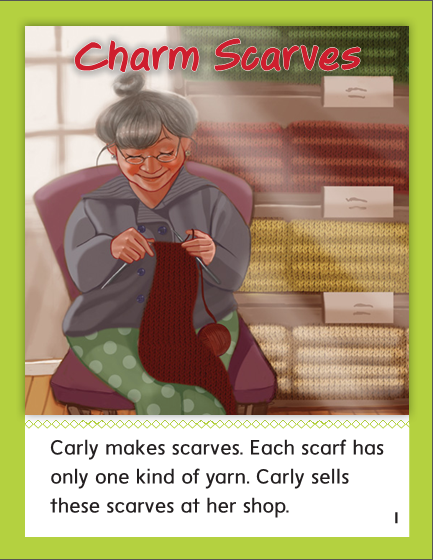 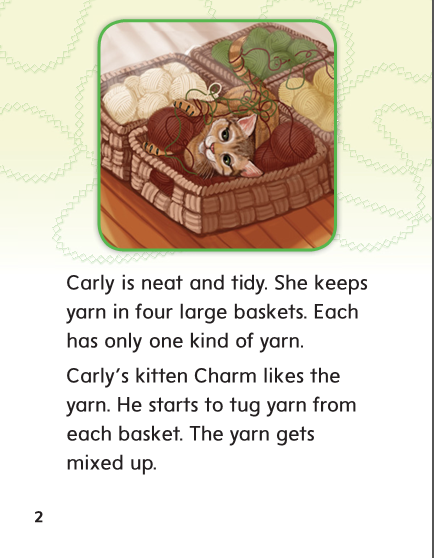 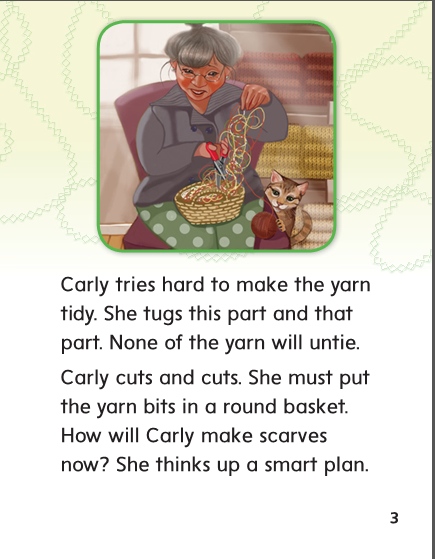 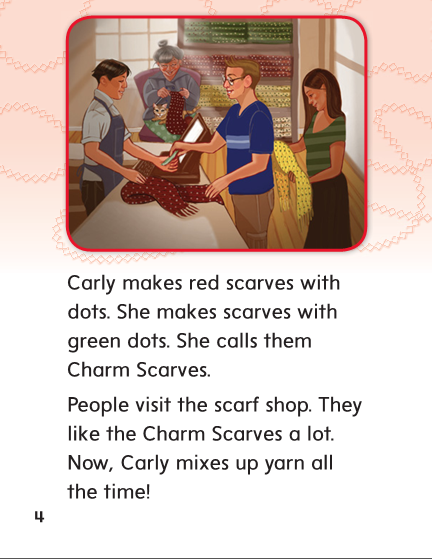 art
arn
arm
cart
farm
cart
yarn
yarn
charm
harm
harm
barn
barn
farm
art
art
arm
charm
arm
High Frequency
Words
Read, Spell, Write
four
I see four fish in the fish tank.
Read, Spell, Write
large
I saw a large dog in the park.
Read, Spell, Write
none
Ted has one left, but Mark has none.
Read, Spell, Write
only
The card only costs five cents.
Read, Spell, Write
put
Where did you put my book?
Read, Spell, Write
round
A penny is round.
Build Fluency: Word Automaticity
Mom put four round cookies into the jar.

Once I ate two, only two were left.

Dad ate two. Now there are non left.
Grammar
 Join sentences with and, but, or
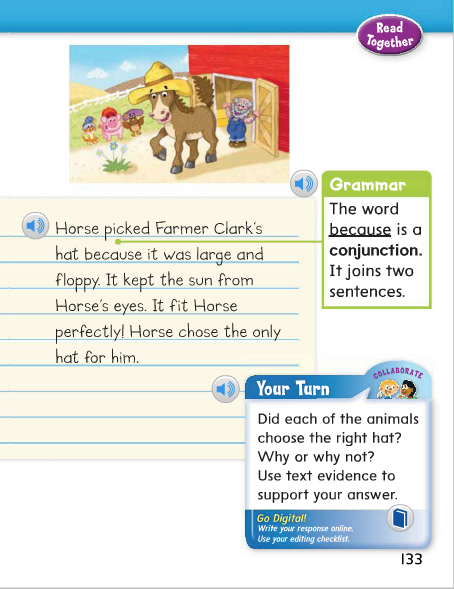 Remember that and, but, or, so, and because are words that are used to join sentences together.

Identify the conjunction in the model sentence.
Tell me the joining word in this sentence.
Join two other sentences in this paragraph using a conjunction.
Week 1 – Day 4
Phonemic Awareness  
Phoneme Categorization
Listen as I say three words: barn, wait, marsh.
Barn and marsh have the /ar/ sounds.
Wait does not. Wait does not belong.
Guided Practice:
I will say three words: 
Tell me which word does not belong and why.

	part, harm, chase		match, harp, cat		horn, mark, force

	night, like, dare		cart, feel, charm		boat, sharp, charge
Build Words with  /ar/ ar
t
ar
What is the new word we made?
Let’s blend all the sounds and read the word.
Change the t to f.
Build Words with  /ar/ ar
f
ar
What is the new word we made?
Let’s blend all the sounds and read the word.
Add the letter m to the end of the word.
Build Words with  /ar/ ar
f
ar
m
What is the new word we made?
Let’s blend all the sounds and read the word.
Change the f to ch.
Build Words with  /ar/ ar
ch
ar
m
What is the new word we made?
Let’s blend all the sounds and read the word.
Change the m to t.
Build Words with  /ar/ ar
ch
ar
t
What is the new word we made?
Let’s blend all the sounds and read the word.
Change the ch to c.
Build Words with  /ar/ ar
c
ar
t
What is the new word we made?
Let’s blend all the sounds and read the word.
Remove the t.
Build Words with  /ar/ ar
c
ar
What is the new word we made?
Let’s blend all the sounds and read the word.
Change the c to b.
Build Words with  /ar/ ar
b
ar
What is the new word we made?
Let’s blend all the sounds and read the word.
Add the letter k to the end of the word.
Build Words with  /ar/ ar
b
ar
k
What is the new word we made?
Let’s blend all the sounds and read the word.
Change the k to n.
Build Words with  /ar/ ar
b
ar
n
What is the new word we made?
Let’s blend all the sounds and read the word.
Change the b to y.
Build Words with  /ar/ ar
y
ar
n
What is the new word we made?
Let’s blend all the sounds and read the word.
Change the n to d.
Build Words with  /ar/ ar
y
ar
d
What is the new word we made?
Let’s blend all the sounds and read the word.
Change the y to h.
Build Words with  /ar/ ar
h
ar
d
What is the new word we made?
Let’s blend all the sounds and read the word.
Change the d to p.
Build Words with  /ar/ ar
h
ar
p
What is the new word we made?
Let’s blend all the sounds and read the word.
Change the h to sh.
Build Words with  /ar/ ar
sh
ar
p
What is the new word we made?
Let’s blend all the sounds and read the word.
Change the p to k.
Build Words with  /ar/ ar
sh
ar
k
What is the new word we made?
Let’s blend all the sounds and read the word.
Structural Analysis
Irregular Plurals
Some words do not add –s or –es to make them 
mean “more than one.”
woman
women

One woman left the store.
Several women kept shopping.
Explain that the vowel sound and spelling changed.
Structural Analysis
Irregular Plurals
Sort the words into singular and plural.
singular
plural
foot, man, child, sheep, children, feet, men,
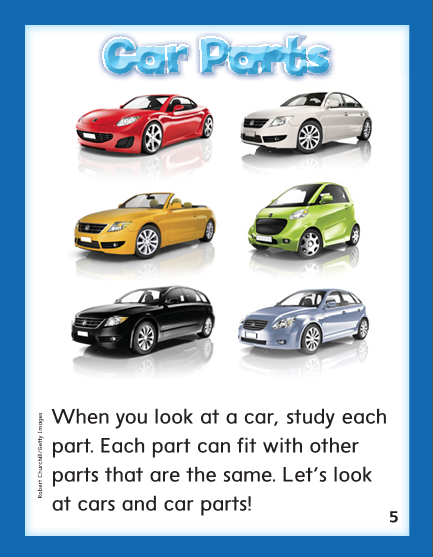 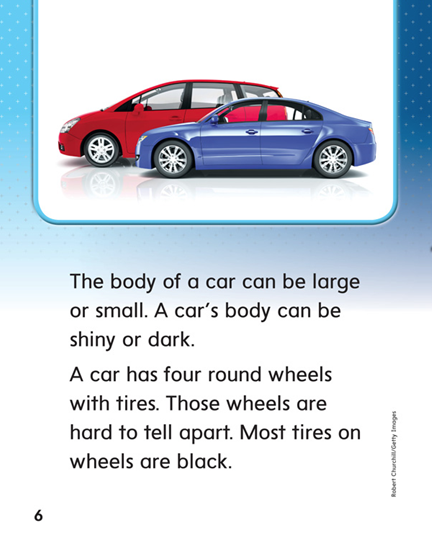 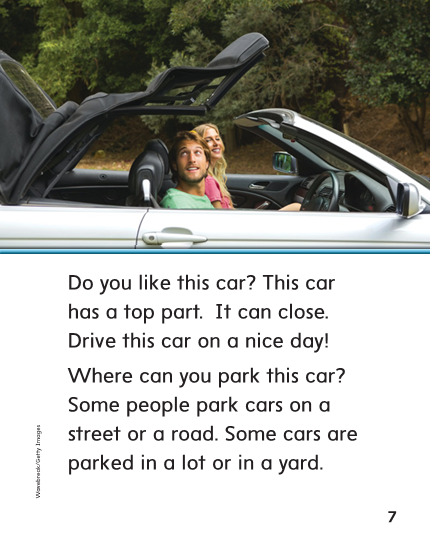 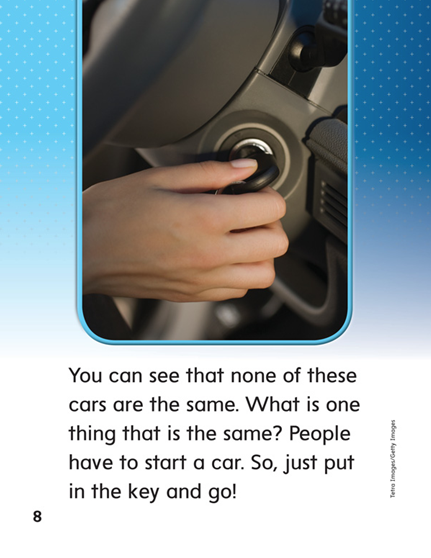 High Frequency
Words
Read, Spell, Write
four
I see four fish in the fish tank.
Read, Spell, Write
large
I saw a large dog in the park.
Read, Spell, Write
none
Ted has one left, but Mark has none.
Read, Spell, Write
only
The card only costs five cents.
Read, Spell, Write
put
Where did you put my book?
Read, Spell, Write
round
A penny is round.
Grammar
 Join sentences with so and because
So and because are used to join two sentences 
when there is a cause and effect.
We were late for the bus so we had to run.
Carly gave back the jar of jam because it was too tart.
Guide children to identify the joining words 
as you say these sentences.
Grammar
 Join sentences with so and because
Have the children complete the sentences with so and because.
I can’t come over and play ______
I have to help my dad.

The joke was funny _____ I laughed.

My dog got very muddy __________
I had to wash her.
Week 1 – Day 5
Phonemic Awareness
Phoneme Blending:
Listen as I say a group of sounds. Then blend those sounds to form a word.
	/h/ /ar/ /d/		/ch/ /ar/ /t/		/s/ /t/ /ar/ /t/

	/s/ /p/ /ar/ /k/		/m/ /ar/ /ch/
Phoneme Segmentation:
Now I am going to say a word. I want you to say each sound in the word. You can say the /ar/ sounds together.

car		yard		bark		charm		marsh			scarf
Blend and Build Words with Long i: i, y, igh, ie
Read and say these words:
card
march
dark
smart
Blend and Build Words with /ar/ ar
m
ar
t
What is the new word we made?
Let’s blend all the sounds and read the word.
Change the m to c.
Blend and Build Words with /ar/ ar
c
ar
t
What is the new word we made?
Let’s blend all the sounds and read the word.
Change the c to ch.
Blend and Build Words with /ar/ ar
ch
ar
t
What is the new word we made?
Let’s blend all the sounds and read the word.
Remove the ch.
Blend and Build Words with /ar/ ar
ar
t
What is the new word we made?
Let’s blend all the sounds and read the word.
Change the t to m.
Blend and Build Words with /ar/ ar
ar
m
What is the new word we made?
Let’s blend all the sounds and read the word.
Add the letter h to the beginning of the word..
Blend and Build Words with /ar/ ar
h
ar
m
What is the new word we made?
Let’s blend all the sounds and read the word.
Change the h to ch.
Blend and Build Words with /ar/ ar
ch
ar
m
What is the new word we made?
Let’s blend all the sounds and read the word.
Change the ch to f.
Blend and Build Words with /ar/ ar
f
ar
m
What is the new word we made?
Let’s blend all the sounds and read the word.
Remove the m.
Blend and Build Words with /ar/ ar
f
ar
What is the new word we made?
Let’s blend all the sounds and read the word.
Change the f to t.
Blend and Build Words with /ar/ ar
t
ar
What is the new word we made?
Let’s blend all the sounds and read the word.
Change the t to st.
Blend and Build Words with /ar/ ar
st
ar
What is the new word we made?
Let’s blend all the sounds and read the word.
Change the st to sc.
Blend and Build Words with /ar/ ar
sc
ar
What is the new word we made?
Let’s blend all the sounds and read the word.
Change the sc to c.
Blend and Build Words with /ar/ ar
c
ar
What is the new word we made?
Let’s blend all the sounds and read the word.
Change the c to b.
Blend and Build Words with /ar/ ar
b
ar
What is the new word we made?
Let’s blend all the sounds and read the word.
Add the letter k to the end of the word.
Blend and Build Words with /ar/ ar
b
ar
k
What is the new word we made?
Let’s blend all the sounds and read the word.
Add the letter k to the end of the word.
Blend and Build Words with /ar/ ar
b
ar
k
What is the new word we made?
Let’s blend all the sounds and read the word.
Change the b to p.
Blend and Build Words with /ar/ ar
p
ar
k
What is the new word we made?
Let’s blend all the sounds and read the word.
Change the p to sp.
Blend and Build Words with /ar/ ar
sp
ar
k
What is the new word we made?
Let’s blend all the sounds and read the word.
Change the sp to sh.
Blend and Build Words with /ar/ ar
sh
ar
k
What is the new word we made?
Let’s blend all the sounds and read the word.
Change the k to p.
Blend and Build Words with /ar/ ar
sh
ar
p
What is the new word we made?
Let’s blend all the sounds and read the word.
Word Automaticity
large
marsh
man
child
barnyard
farm
mark
men
children
postcard
barn
dark
foot
tooth
bookmark
sharp
spark
feet
teeth
smart
charge
sheep
mice
charcoal
Structural Analysis
Irregular Plurals
Have children explain ways to make words mean “more than one.”
Have children write the plurals for these words:
singular
plural
man
child
foot
woman
High Frequency
Words
Read, Spell, Write
four
I see four fish in the fish tank.
Read, Spell, Write
large
I saw a large dog in the park.
Read, Spell, Write
none
Ted has one left, but Mark has none.
Read, Spell, Write
only
The card only costs five cents.
Read, Spell, Write
put
Where did you put my book?
Read, Spell, Write
round
A penny is round.
Grammar
 Joining Sentences
Two sentences can be joined using and, but, or, so, or because.
Identify the joining words in the following sentences:
My dog barked because he was happy to see me.

Miss Carlin parked her car and walked into the shop.

Do you like oatmeal or do you like toast?

Dad wanted to make meatloaf but he didn’t have any meat.

Art likes to make kids laugh so he acts silly.